Постоянно действующийсеминар для методистов по УВР  «Программа развития МБОУ «ВОК»: 2 год реализации»
Функциональная грамотность учителя – залог успешности ученика
«Чтобы дать ученикам искорку знаний, учителю надо впитать целое море света»  В.А.Сухомлинский
«Чтобы дать ученикам искорку знаний, учителю надо впитать целое море света»  В.А.Сухомлинский
Приоритетные направления работы
1. Достижение обучающимися планируемых метапредметных и предметных результатов

2. Оценка функциональной грамотности учащихся

3. Повышение профессионального мастерства педагогических работников
Компоненты функциональной грамотности
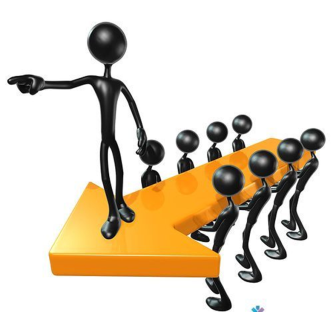 Читательская грамотность
2. Математическая грамотность. 
3. Естественнонаучная грамотность. 
4. ИКТ -  грамотность. 
5. Финансовая грамотность. 
6.  Культурная и гражданская  грамотность.

Глобальные компетенции :
Критическое мышление /решение проблем
Креативность
Коммуникации
Сотрудничество
Читательская грамотностьСпособность ученика использовать тексты для достижения своих целей, пополнения знаний, приобретения навыковМатематическая грамотностьСпособность ученика использовать математические знания в разных контекстах, на основе математических данных описывать, объяснять, предсказывать явленияЕстественнонаучная  грамотностьспособность ученика формировать мнение о проблемах, связанных с естественными наукамиФинансовая   грамотностьученик понимает финансовые понятия и может принимать решения для улучшения собственного и общественного финансового благополучияИКТ -   грамотность овладение базовыми навыками работы в интернете,  использование цифровых образовательных сервисов
Формируем функциональную                              грамотность
РАЗВИТИЕ
ЗНАНИЯ     и   ИНТУИЦИЯ
ЦЕННОСТИ
ОПЫТ  УСПЕШНЫХ             ДЕЙСТВИЙ
Учение в общении, или  учебное сотрудничество,  задания на работу в парах и  малых группах
Поисковая активность -  задания поискового  характера, учебные
исследования, проекты
Cоздание учебных ситуаций,
инициирующих учебную  деятельность учащихся,
мотивирующих их на учебную  деятельность и проясняющих  смыслы этой деятельности
Оценочная  самостоятельность  школьников, задания на  само- и взаимооценку:  кейсы, ролевые игры,
диспуты и др.
Приобретение опыта  успешной деятельности,  разрешения проблем,  принятия решений,
позитивного поведения
ЭФФЕКТИВНЫЕ  ПЕДАГОГИЧЕСКИЕ
ПРАКТИКИ
6
Индикаторы высокого качества преподавания
Компетентность в планировании и подготовке уроков:• высокий темп работы;• концентрация и переключение внимания учеников;• многообразие форм презентации материала: фото, видео, аудио, компьютер.
Компетентность в управлении классом:• максимальная включенность всех учеников;• разнообразие форм работы и заданий;• сотрудничество между учителем и детьми.
Создание условий и использование методов, обеспечивающих максимальную активность и самостоятельность:• самостоятельная работа в группах и парах;• эмоциональная вовлеченность учеников;• построение коммуникации между учениками.
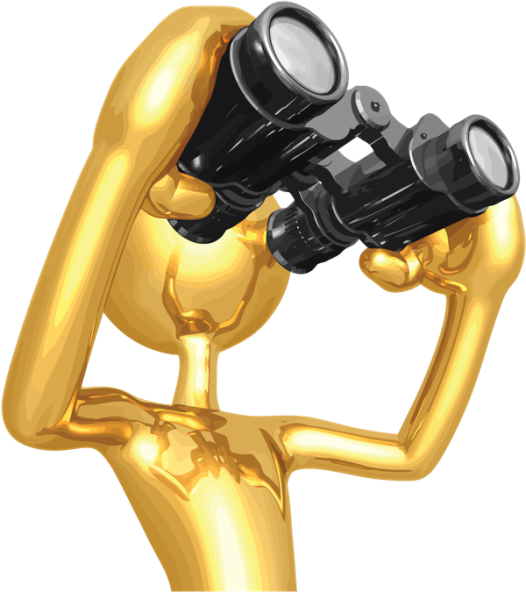 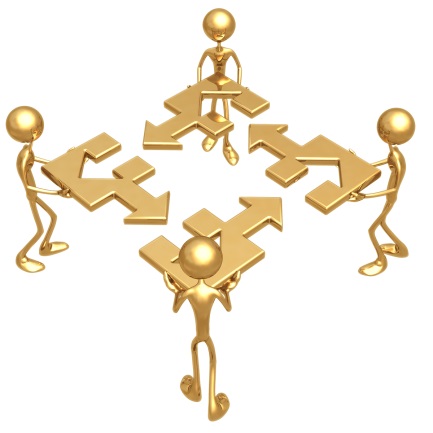 Планирование своей деятельности для максимального соответствия потребностям учащихся:• дифференциация заданий по сложности и объему;• индивидуальная работа и обратная связь;• использование творческих заданий.
Использование разнообразных методов оценивания:• использование различных инструментов оценивания;• формирующее оценивание;• партнерское оценивание, групповое и индивидуальное само оценивание.
Индикаторы высокого качества преподавания
Перевёрнутое обучение (flipped learning) — это форма смешанного обучения, которая позволяет «перевернуть» обучение следующим образом:

 вместо домашнего задания учащиеся смотрят короткие видео-лекции в сети — самостоятельно проходят теоретический материал.


  всё аудиторное время, когда учитель рядом, используется для совместного выполнения практических заданий.
Технология «перевёрнутого  обучения» («перевёрнутый класс»)
Популярные формы классной работы – выполнение упражнений, дискуссии и презентация проектов.
Видеолекции часто рассматриваются как ключевой компонент в перевернутом подходе.


 Роль учителя – выступать консультантом, поощряя обучающихся на самостоятельные исследования и совместную работу.
При этом время урока уходит не на запоминание материала, а на более глубокое понимание и анализ.
Технология «перевёрнутого  обучения» («перевёрнутый класс»)
1. Прием «Мозаика». «Реконструкция текста»
2. Прием  «Кластер»

 3. Приём «Опорный конспект» 
 
4. Приём «Конкурс шпаргалок»

5. Прием «Письмо с дырками»  или «Реставрация текста»
Вечор, ты помнишь, вьюга злилась,
На_________небе мгла носилась;
Луна, как________пятно,
Сквозь________ _______желтела,
И ты __________сидела-
Технологии и приёмы формирования читательской грамотности
Приём «Тонкий и Толстый вопрос»
Приём  «Концептуальная таблица»
Совет №1. Начните с простых текстов

Совет №2. Предлагайте картинки вместо длинных текстов

Совет №3. Используйте комментированное чтение

Совет №4. Учите читать «между строк» 

Совет №5. Учите детей прогнозировать сюжетные ходы и поступки героев

Совет №6. Задавайте нестандартные вопросы

Совет №7. Давайте текст с пропущенными ключевыми словами
7 советов формирования читательской грамотности
Серия «Функциональная грамотность. Учимся    для  жизни»
СБОРНИКИ ЭТАЛОННЫХ ЗАДАНИЙ

Предназначены для формирования и оценки всех аспектов  функциональной грамотности, которые изучаются в  международном сравнительном исследовании PISA.
Содержат обучающие и тренировочные задания, охватывающие  все содержательные и компетентностые аспекты оценки  функциональной грамотности по каждой из областей. Приводятся  развернутые описания особенностей оценки заданий,  рекомендации по использованию системы заданий и их оценки.  Все задания построены на основе реальных жизненных ситуаций.
Могут быть использованы в обучающих целях педагогами на  уроках и во внеурочной деятельности, а также администрацией  школы для организации внутришкольного мониторинга по оценке  функциональной грамотности учащихся 5 и 7 классов.
15
Методисты по УВР МБОУ «ВОК»            2021 – 2022 учебный год
II этап работы -  ПРАКТИЧЕСКИЙ: применение теоретических знаний, приёмов, форм, методов в совершенствовании функциональной грамотности ученика.Формирование плана работы            2021 – 2022 учебный год(последний четверг месяца)
Выслать информацию до 10 сентябряtomilova_vs@mail.ruУСПЕШНОЙ РАБОТЫ!